Making a difference to practice: challenges and opportunities
Dr Lara Allen 
Director – the Humanitarian Centre

Global Food Security Cambridge Symposium 2015
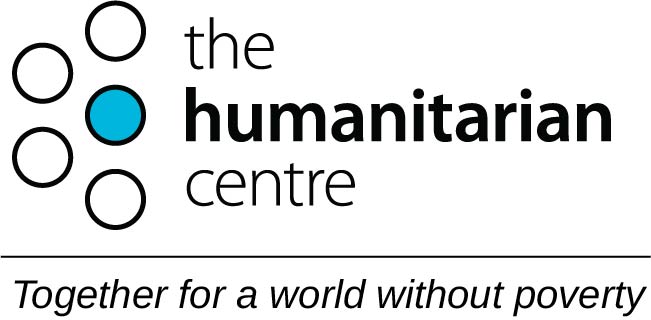 Overview
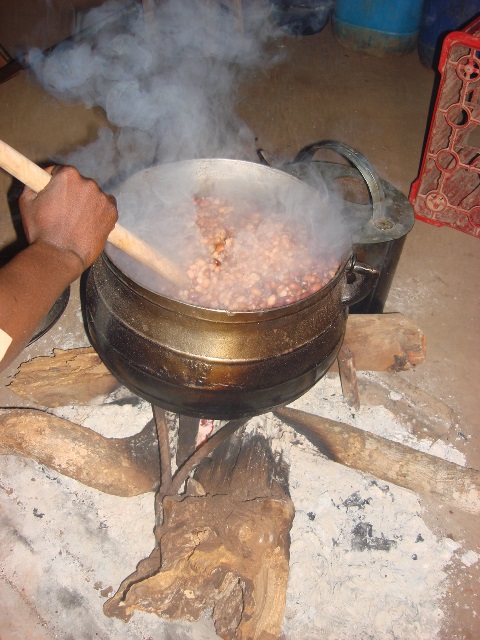 Brief: “provide an NGO perspective on how the academic community could make a bigger impact from their research in the area of food security”.
Preferred question: “how academics and NGOs can work together to impact positively on food security”

The Humanitarian Centre – past and future
Our approach to achieving impact from academic work
Discussion about how we can work with Food Security academics to increase impact of research
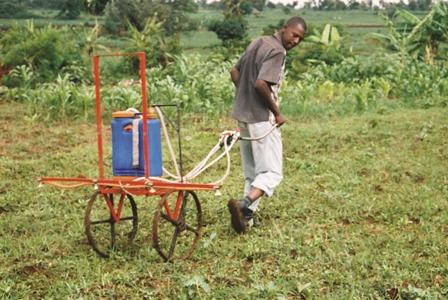 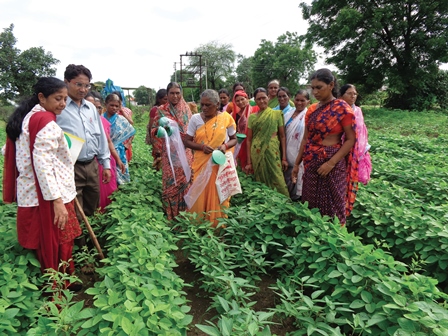 The Humanitarian Centre: who we are and what we do
network of NGOs, academics and businesses who work together to address global inequality and poverty

Basic Premise: cross-sector collaboration generates innovative approaches to big challenges in international development

Challenge: sectors have different approaches, languages, and metrics for success

Contribution: provide the link / bridge / translation / mediation
The Humanitarian Centre- Past and Future
Past 5 years organised by theme 
2014 Theme: Global Food Security 

Recent strategic planning:
New strategy
New name
New metrics of success (outcomes)

Implications:
positively impact the lives of poor people in the developing world. 
Less events – more longer-term initiatives.
Going forward – The Centre for Global Equality (CGE)
Name: The Centre for Global Equality

Aim: To address knowledge inequality and its effects on the lives of the bottom billion

Reduce Knowledge Waste
by transporting it from where it is being under used to where it is needed
from universities, businesses, global civil society to communities living under $2 / day
How? – models in formation
Presently evolving different models of doing this 

From starting point in one of three sectors (civil society; academia; business) usually integrating others

Starting in civil society we follow our innovation incubation pathway
Starting in universities
Exploring potential through research, coursework and extra-curricular volunteering.

Volunteering
 - Best practice in international volunteering (policy)
 - 12 CU student societies are members of the Humanitarian Centre

Coursework 
 - class projects (computer lab; sustainable engineering; JBS)
 - support individual short undergraduate & research projects

Research (post-graduate to post-doctoral)
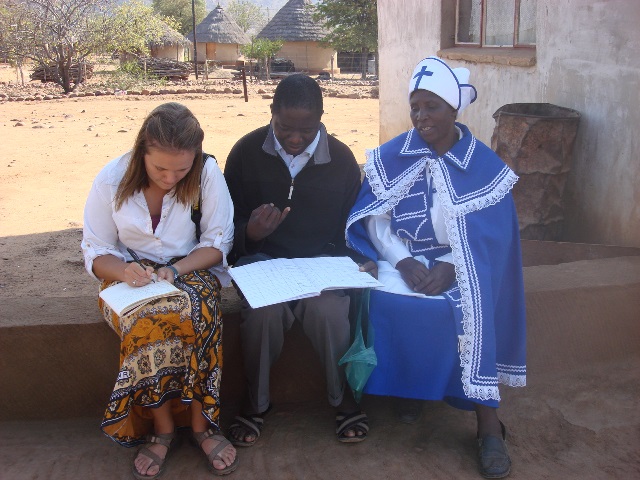 Creating an enabling environment for research to make positive impact ??
E.g.  Development i-Teams 
Investigating whether particular technologies could be used in the developing world to good social and environmental effect. 
Material science (Vasant Kumar lab) Alternative technology to recycle lead acid batteries
Chemistry (Erwin Reisner’s Sunshine Lab) Possible uses of hydrogen as a fuel in off-grid communities

The Humanitarian Centre is committed to supporting solutions with potential through the necessary stages to impact

We would like to collaborate during not just post research implementation
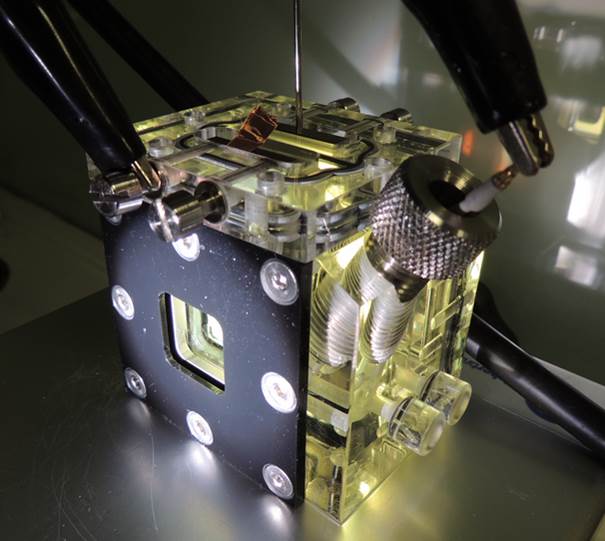 How to increase impact of food security research?
What are the blocks to achieving impact on the ground through research?

Different metrics for success (implementation not worthwhile for academics)
Academics usually very specific answers to very specific questions. This provides a single active ingredient/catalyst. But a catalyst on its own can’t cause a reaction, it needs to be mixed with other chemicals and often a medium

The Humanitarian Centre aims to provide that medium and other chemicals by:
Convening other expertise – collaborators from different disciplines and sectors, including developing world communities – ground truth and test experimental solutions. 
Sourcing other resources – not provided for within academic programme (funds; space; equipment)
Providing ongoing facilitation and support
Why not leave impact to non-academics?
Because civil society: 
doesn’t have access to research results (closed access journals)
rarely has the expertise to understand disciplinary jargon
funding structures are very risk averse (results are defined at the beginning – reduces innovation)
works in silos
generally over-stretched and resource-poor
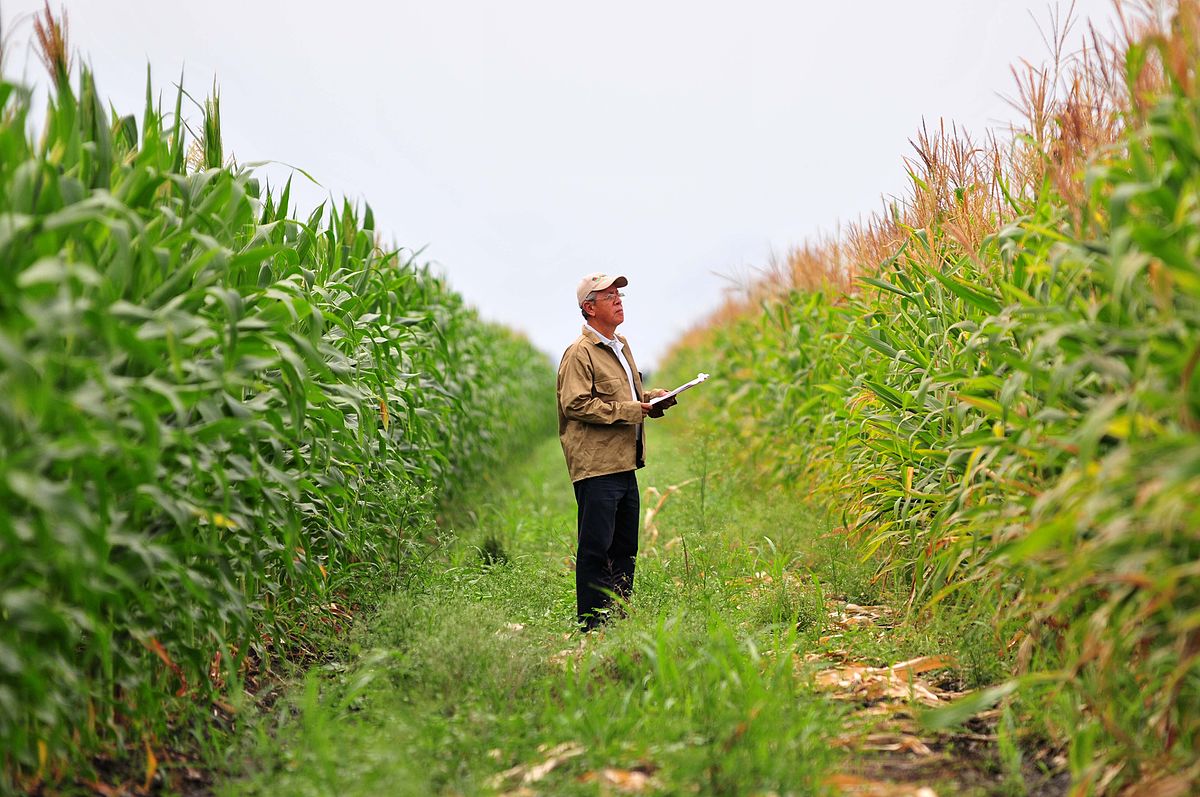 This is a missed opportunity …
… for academia, civil society and the hungry of the world

Food security interventions could be more innovative & sophisticated

Dialogue can enrich research 
Research could be more useful if undertaken in conversation with potential ‘end users’ thanks to reality checks about implementation context
re-focus the nature of the research question and/or generate new ones. 

Different contexts have different opportunities and challenges (e.g. change parameters such as scale and/or competition)
What do you think the blocks and solutions are?
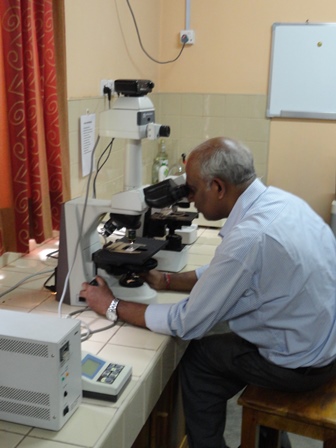 As academics

What stops you from working with non-academics to increase impact of your research?

What could be done to address these blocks?

And finally … 
… If you are doing some research with the potential to make a significant difference, but you don’t know how to go forward, please come and talk with us.